BECOMING A 
STATE OFFICER
WHAT TO EXPECT IF APPLYING
Officer Commitments
All officers must be a reflection of NJ HOSA and its diverse membership both in and out of uniform
Required meeting attendance*:
Monthly Executive Council Meetings
Typically on the first Friday of the month (currently virtual)
The school should excuse the students and provide transportation (if in person)  in most scenarios
Additional required meetings are often held near conferences to prepare (virtual)
One-on-one or committee specific zoom meetings may also occur when necessary
Officers attend and/or lead a total of 7 conferences*:
Washington Leadership Academy - September (attend)
Fall Leadership Conference - October (lead)
Northern Regional Conference - January (lead)
Central Regional Conference - February (lead)
Southern Regional Conference - Late January/Early February (lead)
State Leadership Conference - March (lead)
International Leadership Conference - June (attend)
*Chapter Advisors must accompany their officers at all in-person activities
[Speaker Notes: Valeria

Will need to fill out a commitment form - if slated; that will be sent out. 
	-school and officer commitment form]
Overview of Application Process
The process will differ slightly based on the year’s situation, but here are some general things you might expect:
Application- sent to Chapter Advisors in the Fall and due in early January
Must take an exam after that and score a certain amount to qualify for an interview (Exams are virtually administered on a Saturday or Sunday)
Interview (February Friday if in-person or on weekend if virtual):
Not everyone gets slated to be a candidate & your slate may not be what you applied for
State Officer Applicant Day (February Friday if in-person or on weekend if virtual):
State Executive Council Meeting Shadowing
Speaking Activity
Campaigning
1 minute creative video with their campaign message & vision (instead of speech)
A digital flyer highlighting their goals (see Campaign Material sheet for more details)
Campaign Session at SLC (Zoom Meeting on Tuesday, March 22nd at 6 or 7 pm)
Fishbowl questions for Candidates to answer on the spot in the presence of voting delegates
Opportunity for Q&A fueled by Voting Delegates
PRESIDENT
Responsibilities:
Organize and lead monthly meetings
Create monthly agendas 
Delegate tasks and oversee all committees 
Serve as a primary contact point between advisors and council
Provide guidance and direct council activities
Hold one-on-one meetings throughout the year
May involve themself in all of the committees as needed by committee heads
Tips:
Actively consult all other council members 
Create distinct channels of communication
Be willing to learn from every task, no matter how small
MUST APPLY AS A  SOPHOMORE OR FRESHMAN
PRESIDENT-ELECT
Help with planning and successfully executing…
Fall Leadership Conference (FLC)
Southern Regional Conference (SRC)
Central Regional Conference (CRC)
Northern Regional Conference (NRC)
State Leadership Conference (SLC)
Assist the President 
You will be trained by the President and staff for your term as the President
Serve on an executive committee based on interests & skill
Tips:
Be observant and willing to learn
Explore your leadership style
Find how you are most effective and can work with the team
Be proactive!
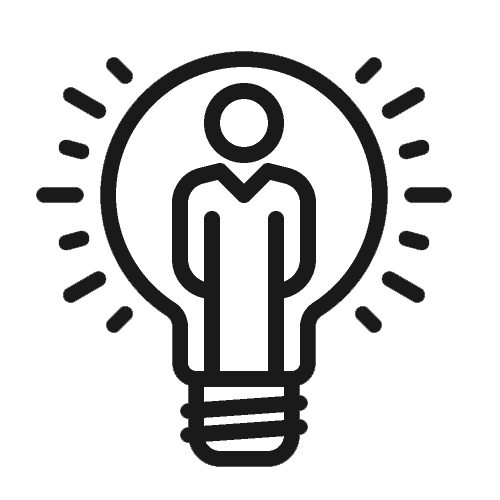 REGIONAL VICE PRESIDENTS
CAN APPLY FROM FRESHMAN TO JUNIOR YEAR
Responsibilities
Facilitating open communication within the Northern region 
Keeping the president and executive council aware of HOSA activities within the Northern region 
Provide assistance to local HOSA chapters in the state and act as the bridge between members and the state office 
Committees
Regional Committee - bring the three regions together for chapter development & engagement
Tips
Do your research! See which schools or organizations you can introduce NJ HOSA to and brainstorm ideas for ways to connect the two.
Establish a connection with each other & PS/C VP! You will be working very closely with them to develop the Northern, Southern, and Postsecondary/Collegiate sectors of NJ HOSA!
Always maintain communication with members! Recognize and utilize your creativity to keep them engaged!
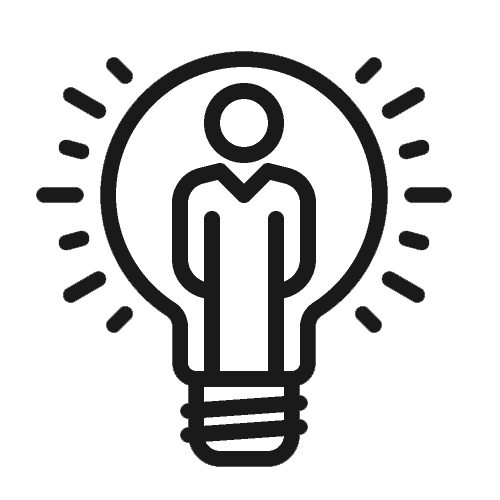 SECRETARY
CAN APPLY FROM FRESHMAN TO JUNIOR YEAR
Responsibilities
Take minutes (written summary of meeting) on Executive Board Meetings
Organize relevant HOSA data into clear sections 
Edit minutes during the revision portion of meetings for best accuracy
Serve on an executive committee based on interest & skills
Coordinate communication through emails and create social media posts for special events 
Tips
Make sure to be punctual in terms of submitting meeting minutes
Feel free to record meeting to go back and listen again
Do not be afraid to branch out from what the stereotypical secretary role may seem like
Each secretary has their own style of minutes, have fun finding yours!
Make sure that everything stays clear and concise
CAN APPLY FROM FRESHMAN TO JUNIOR YEAR
PARLIAMENTARIAN
Responsibilities:
Keeping meetings on time + on task
Revising bylaws annually, typically voted on at FLC
Facilitating proper use of parli pro during meetings
Having RONR on hand if issues of parli pro arise
Committees
Serves on an Executive Committee based on your interest & skills
Tips:
Know Robert’s Rules of Order well enough to guide proper wording and ensure procedures for motions are facilitated correctly
Familiarize yourself with the bylaws and have them on hand for quick reference
Recognize that job title only makes up a small portion of your service to HOSA
CAN APPLY FROM FRESHMAN TO JUNIOR YEAR
HISTORIAN
Responsibilities
Prepare a state newsletter for local members three times a year (fall, winter, and spring/summer)
Take pictures and videos of events throughout the year
Keep records of news and important events to be used for the newsletter or other publications
Assist or lead the video editing/production
Committees 
Serve on an executive committee based on interests & skill
Tips
Don’t be afraid to get creative!
Familiarize yourself with basic editing skills and software
Canva, iMovie, Final Cut Pro or Adobe Premiere Pro/Rush
Get involved with different activities and projects
You can always do more than your set responsibilities
Council Subcommittees
Membership
Takes the lead on the Regional Conferences
Focuses on maintaining & fine-tuning communication initiatives
Works on ways to foster engagement and connection between statewide chapters
Professional Development
Works on various projects that improve the HOSA community
Looks for opportunities to create new chapters
Social Media
Organizes social media efforts through various platforms
Proposes ways to engage the membership for upcoming events
Documents the journey and achievements of NJ HOSA
THANK YOU
WE HOPE TO SEE YOU APPLY!
EMAIL US WITH ANY QUESTIONS!